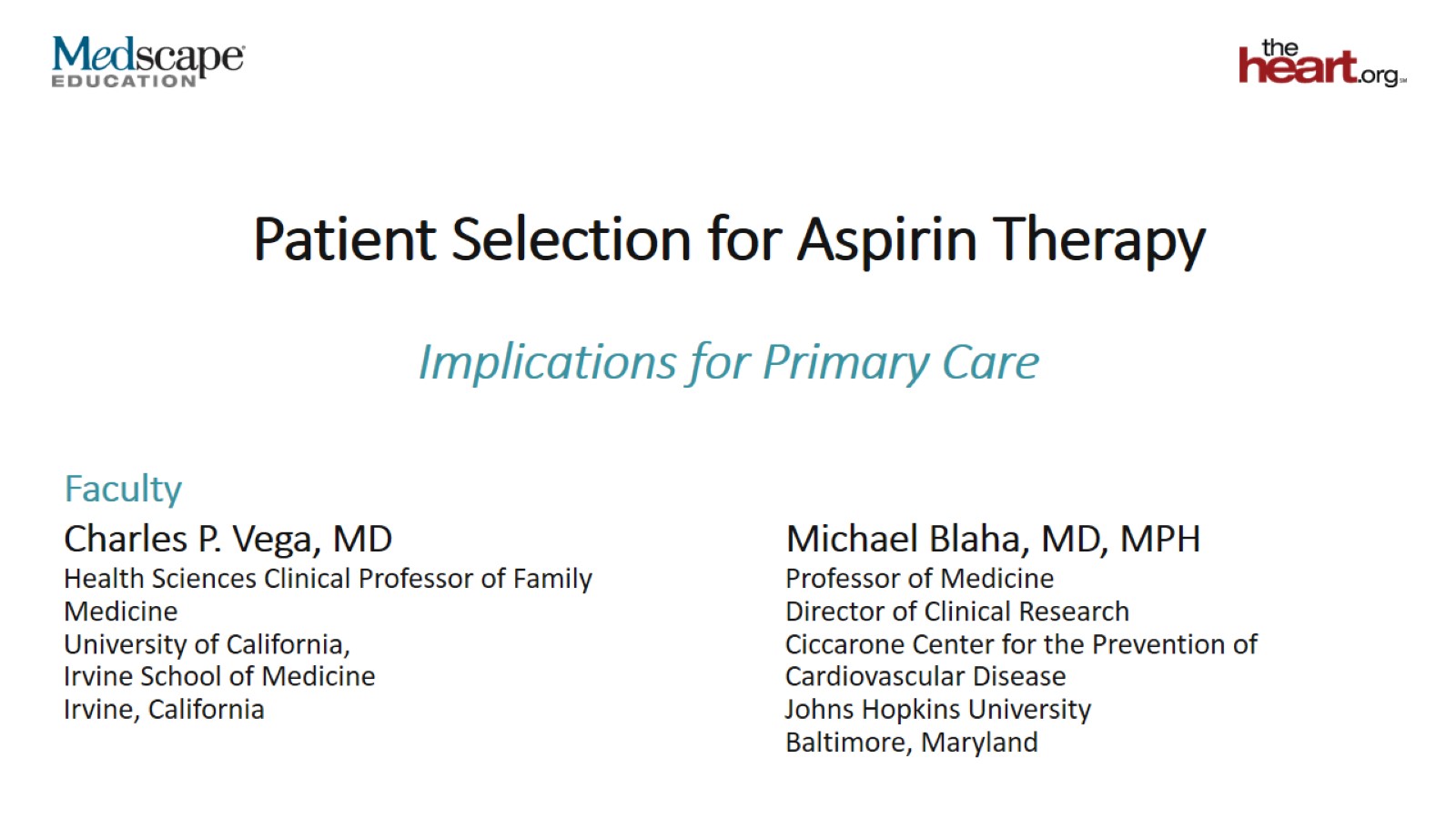 Patient Selection for Aspirin Therapy
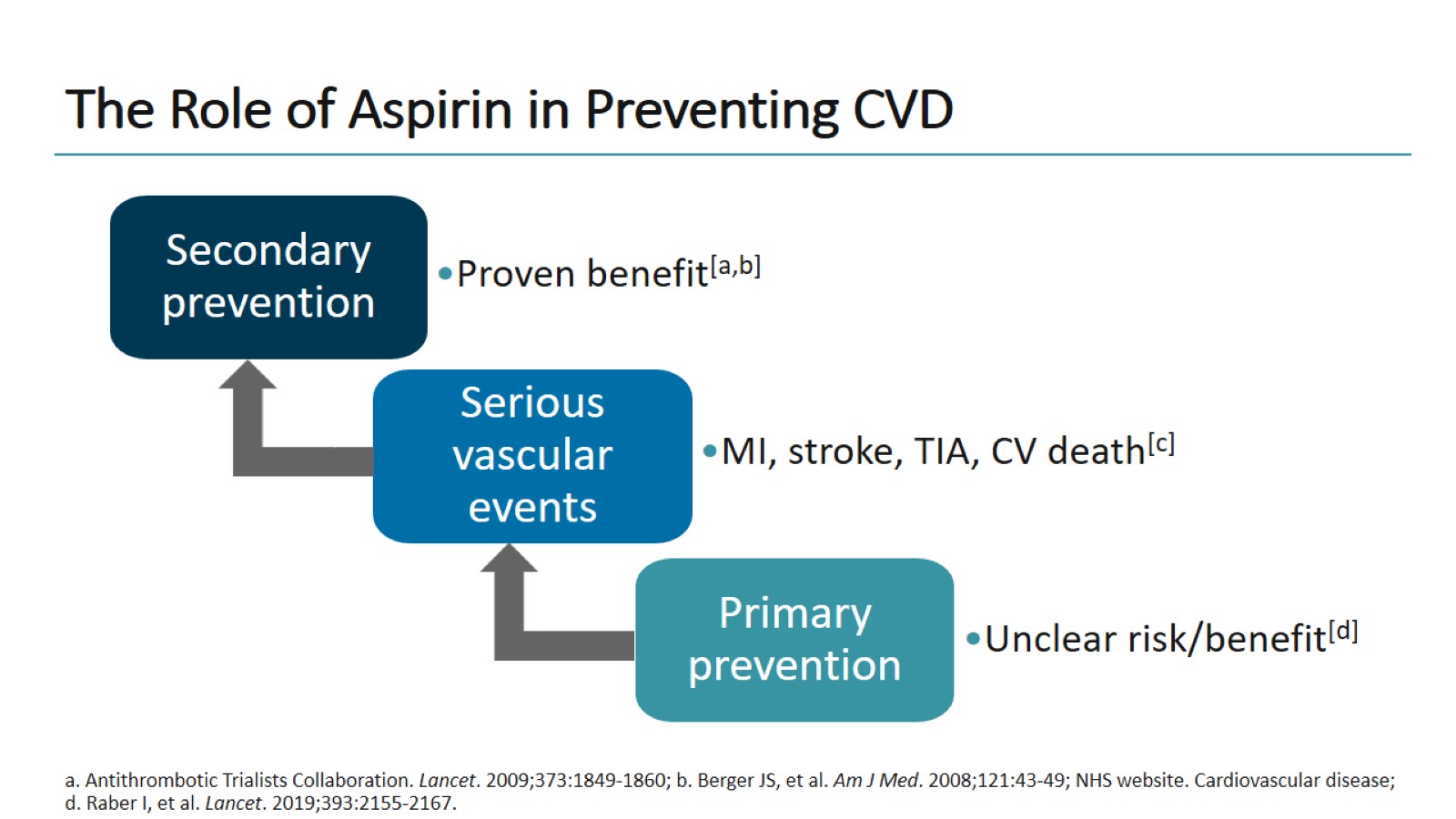 The Role of Aspirin in Preventing CVD
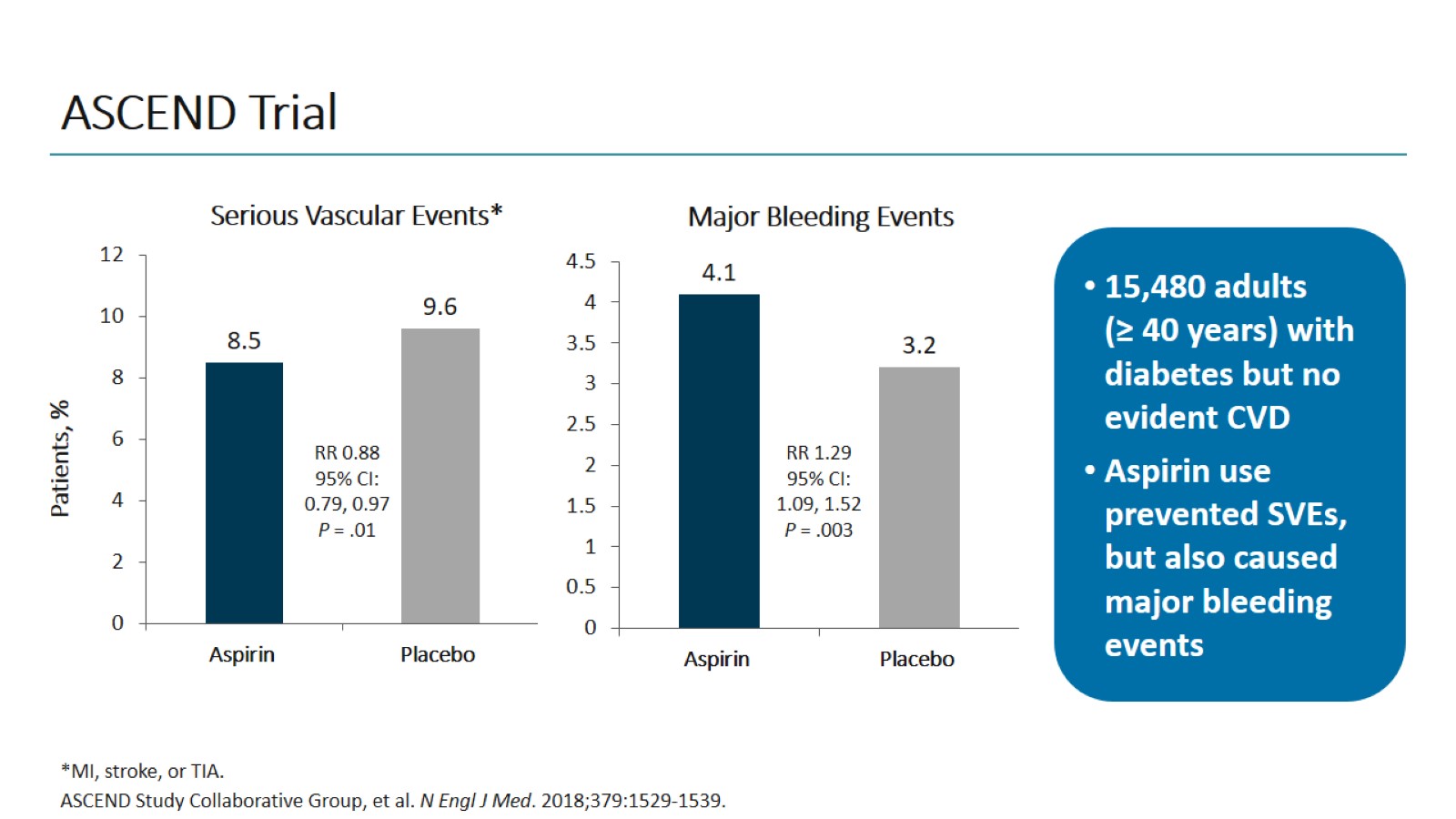 ASCEND Trial
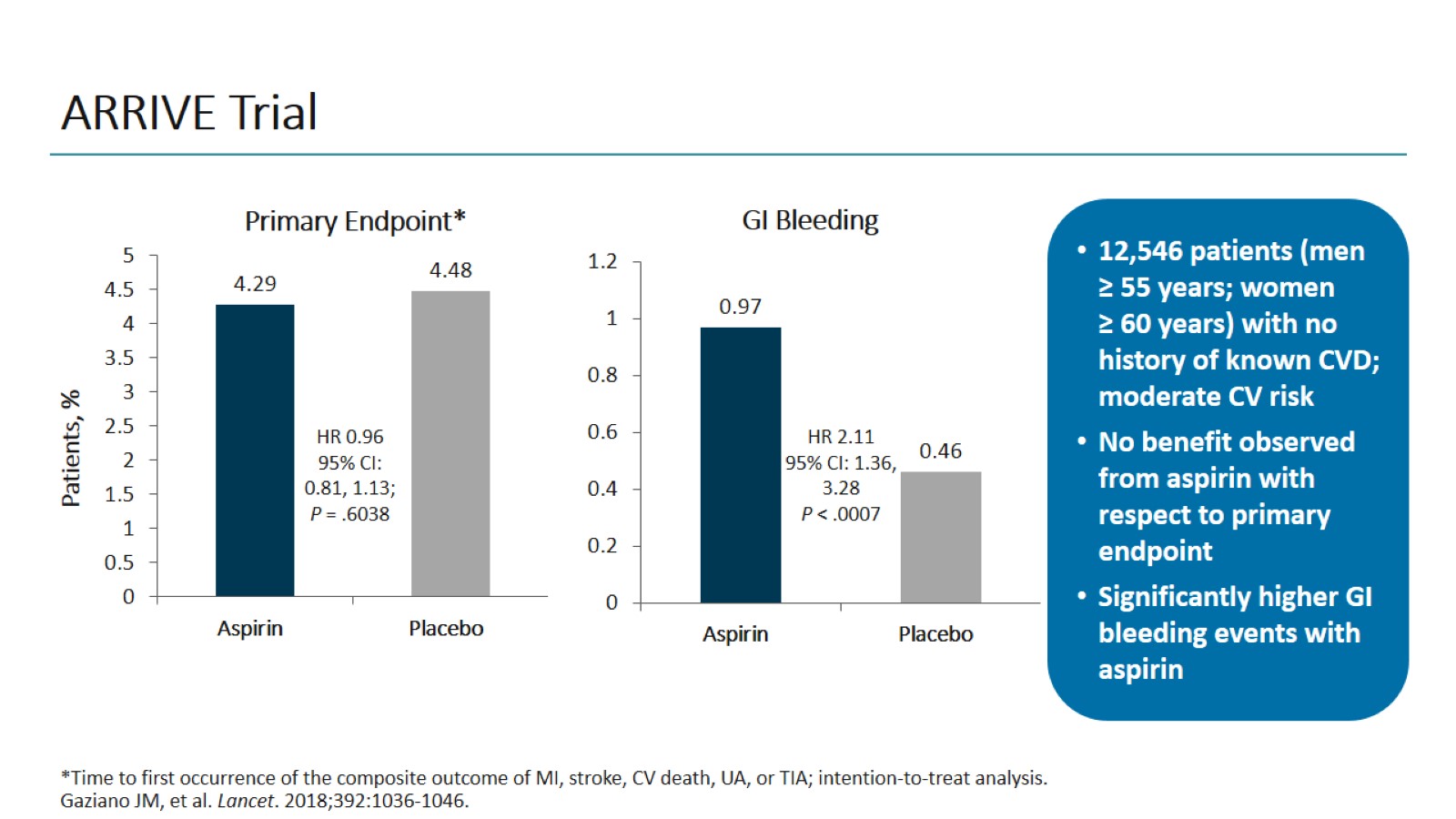 ARRIVE Trial
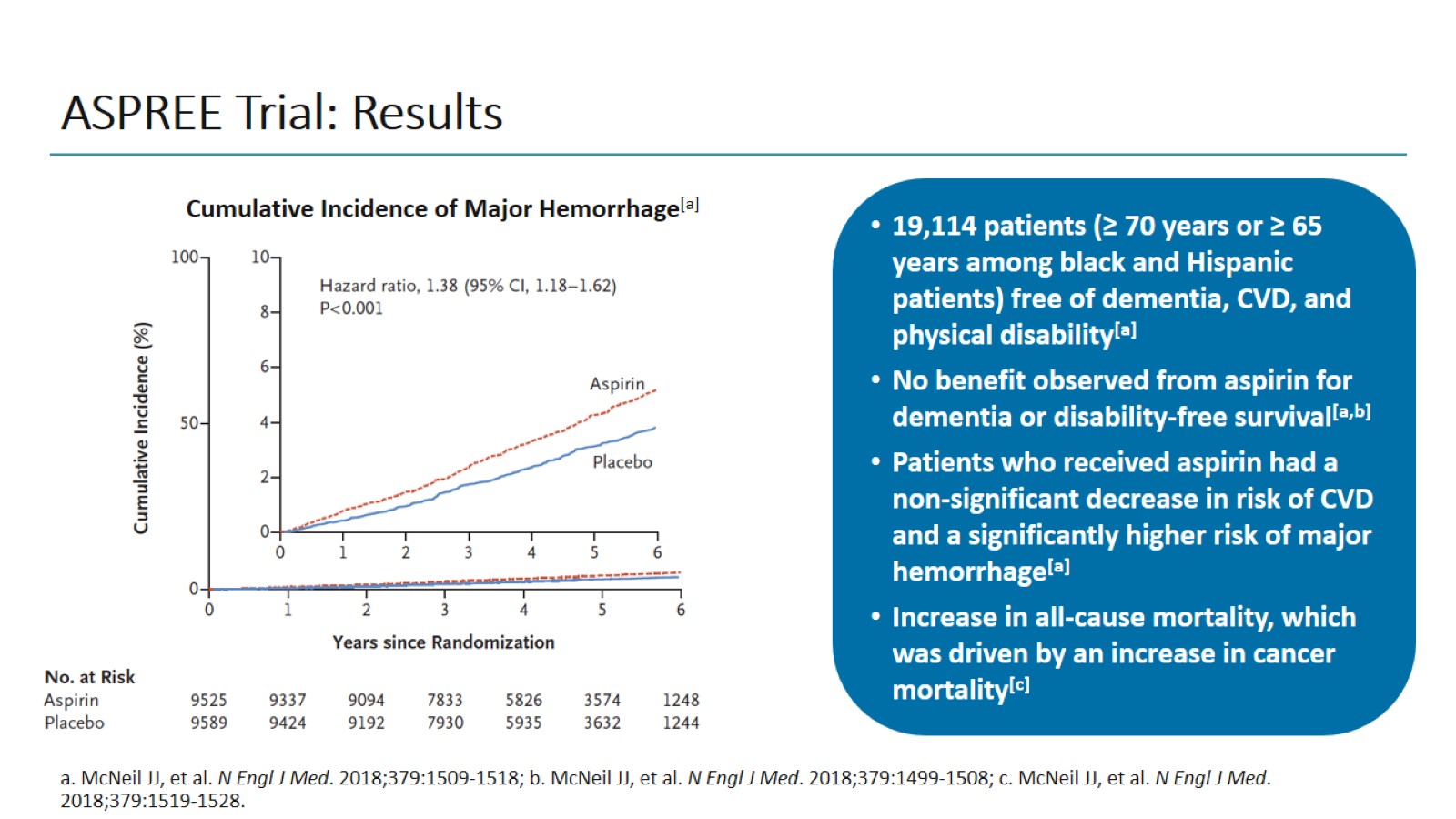 ASPREE Trial: Results
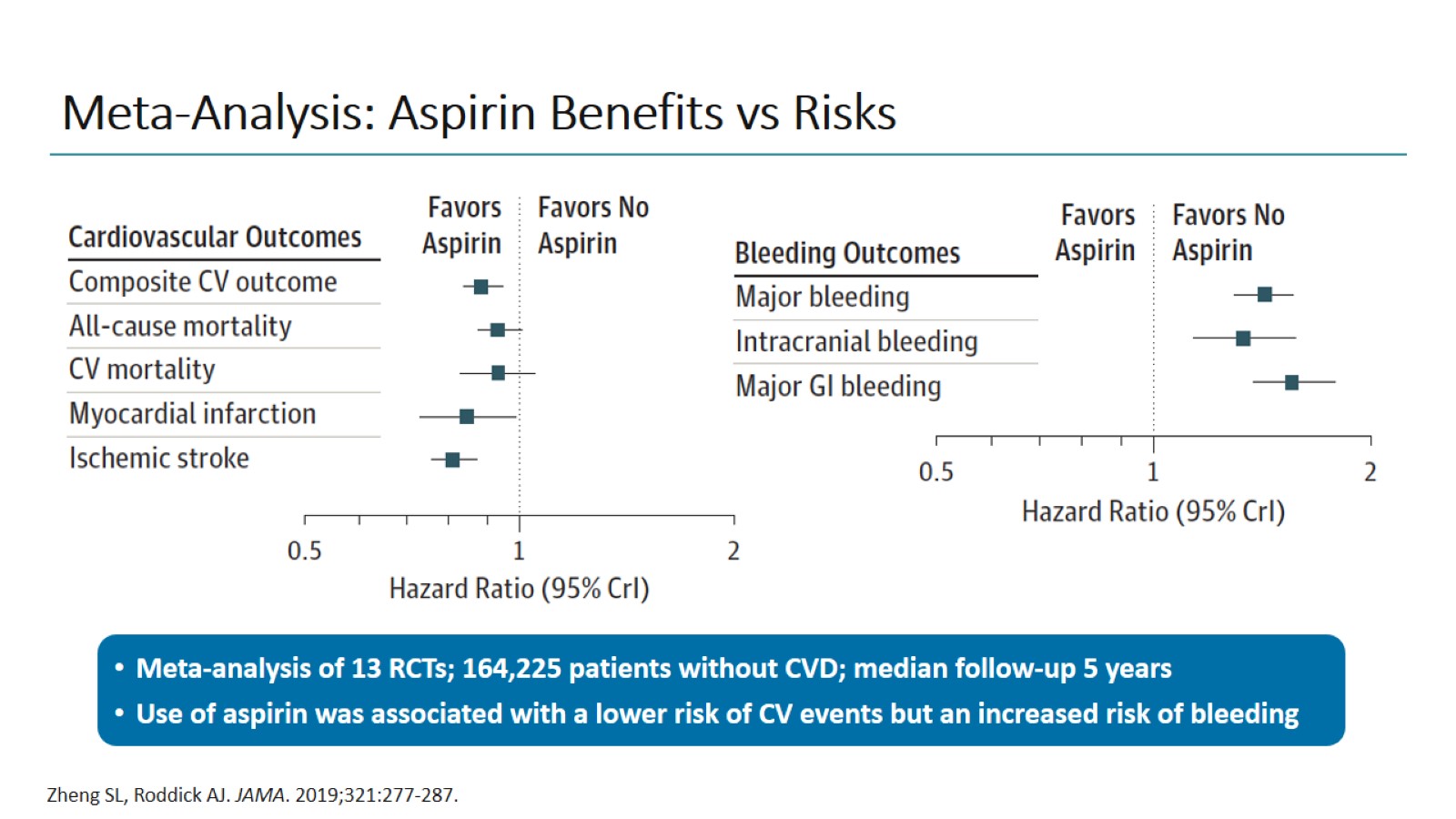 Meta-Analysis: Aspirin Benefits vs Risks
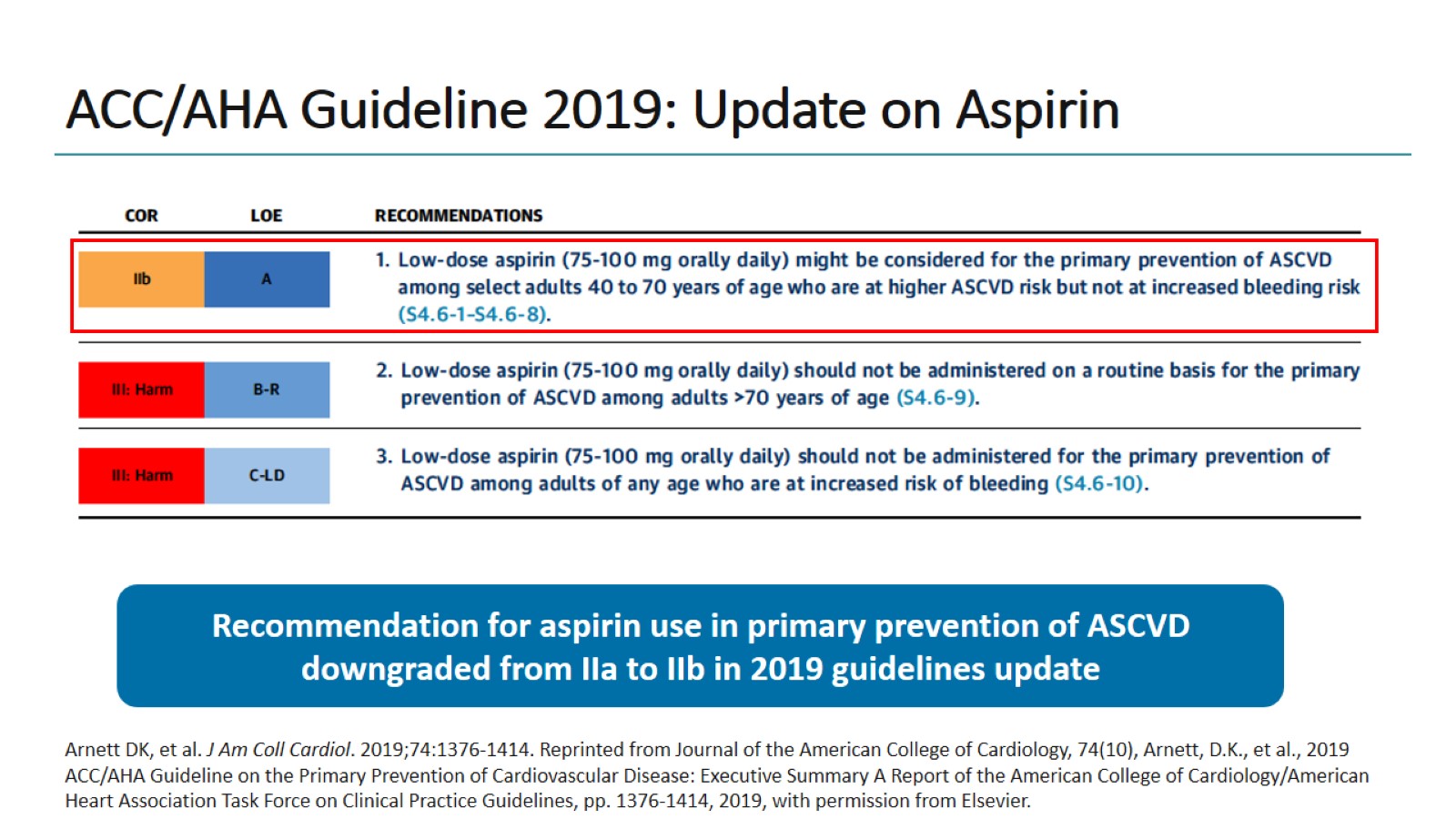 ACC/AHA Guideline 2019: Update on Aspirin
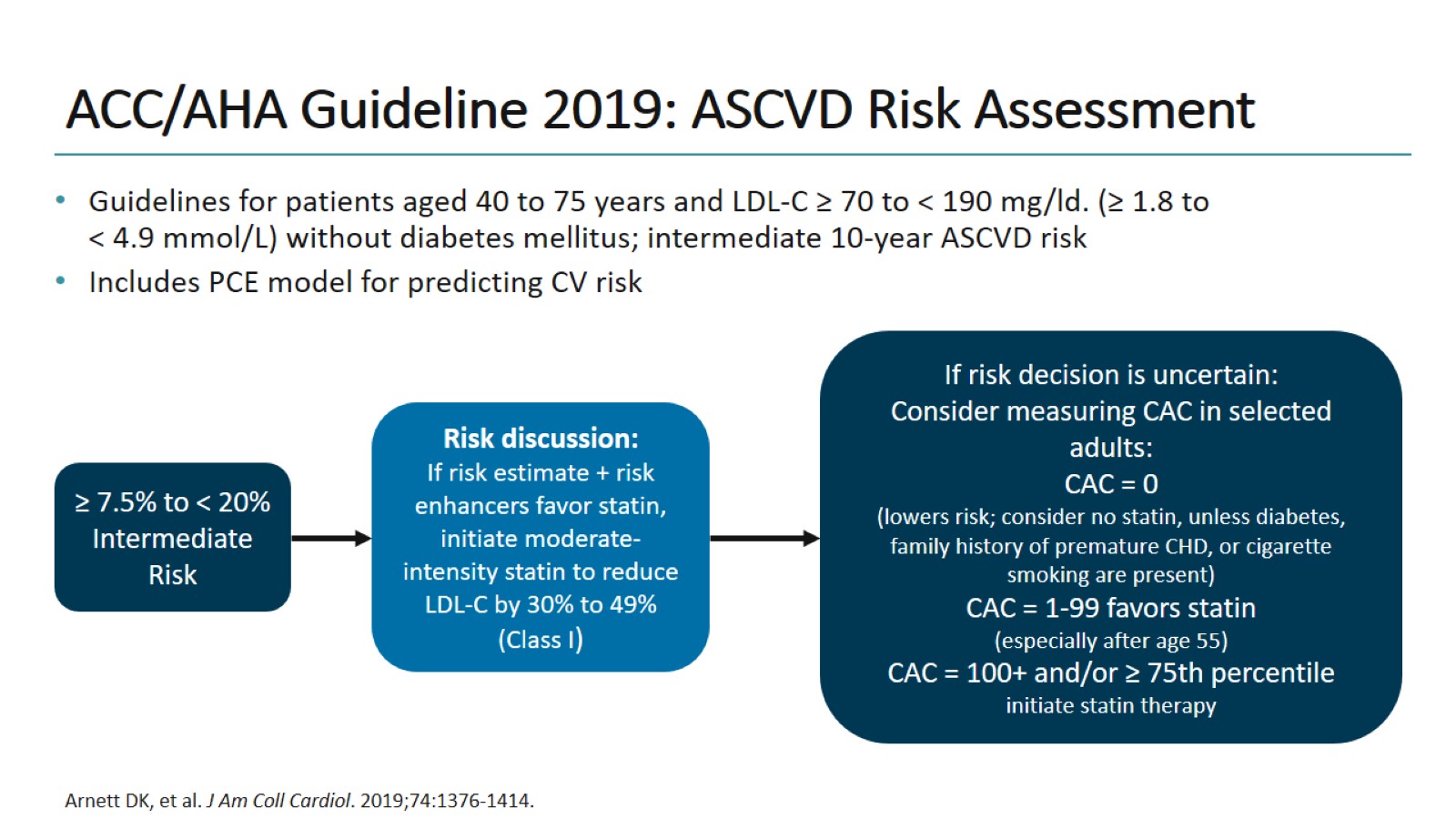 ACC/AHA Guideline 2019: ASCVD Risk Assessment
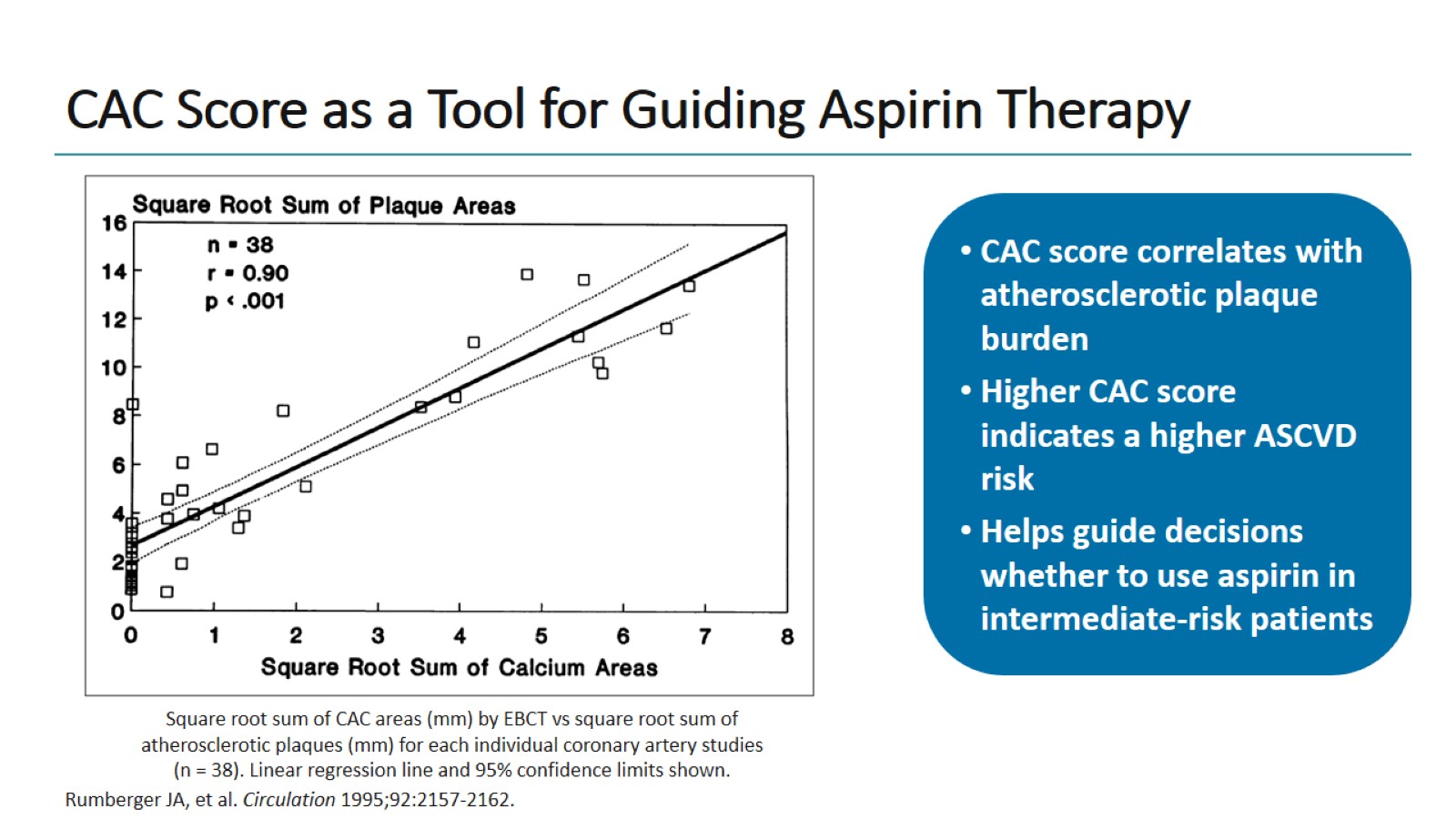 CAC Score as a Tool for Guiding Aspirin Therapy
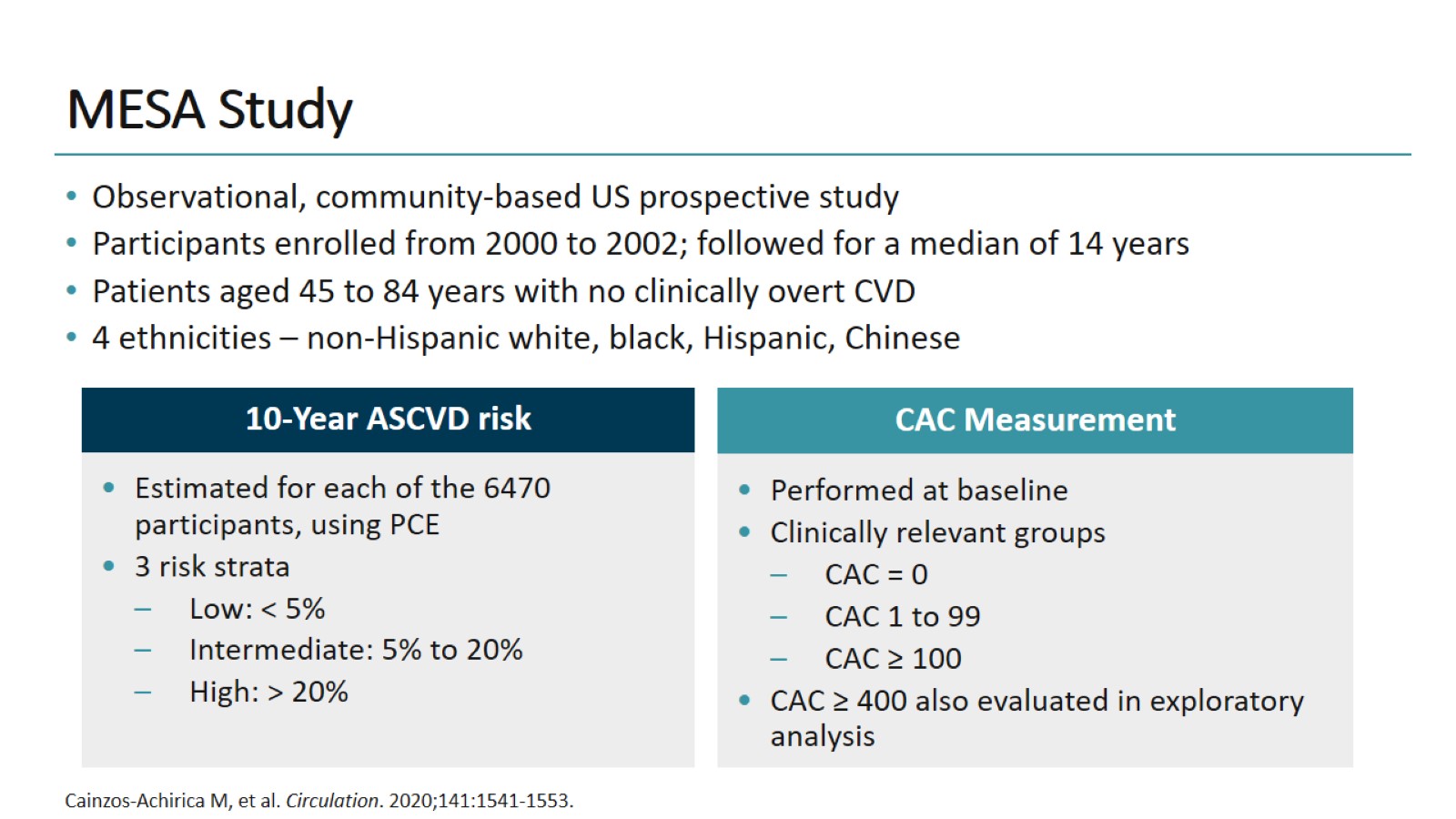 MESA Study
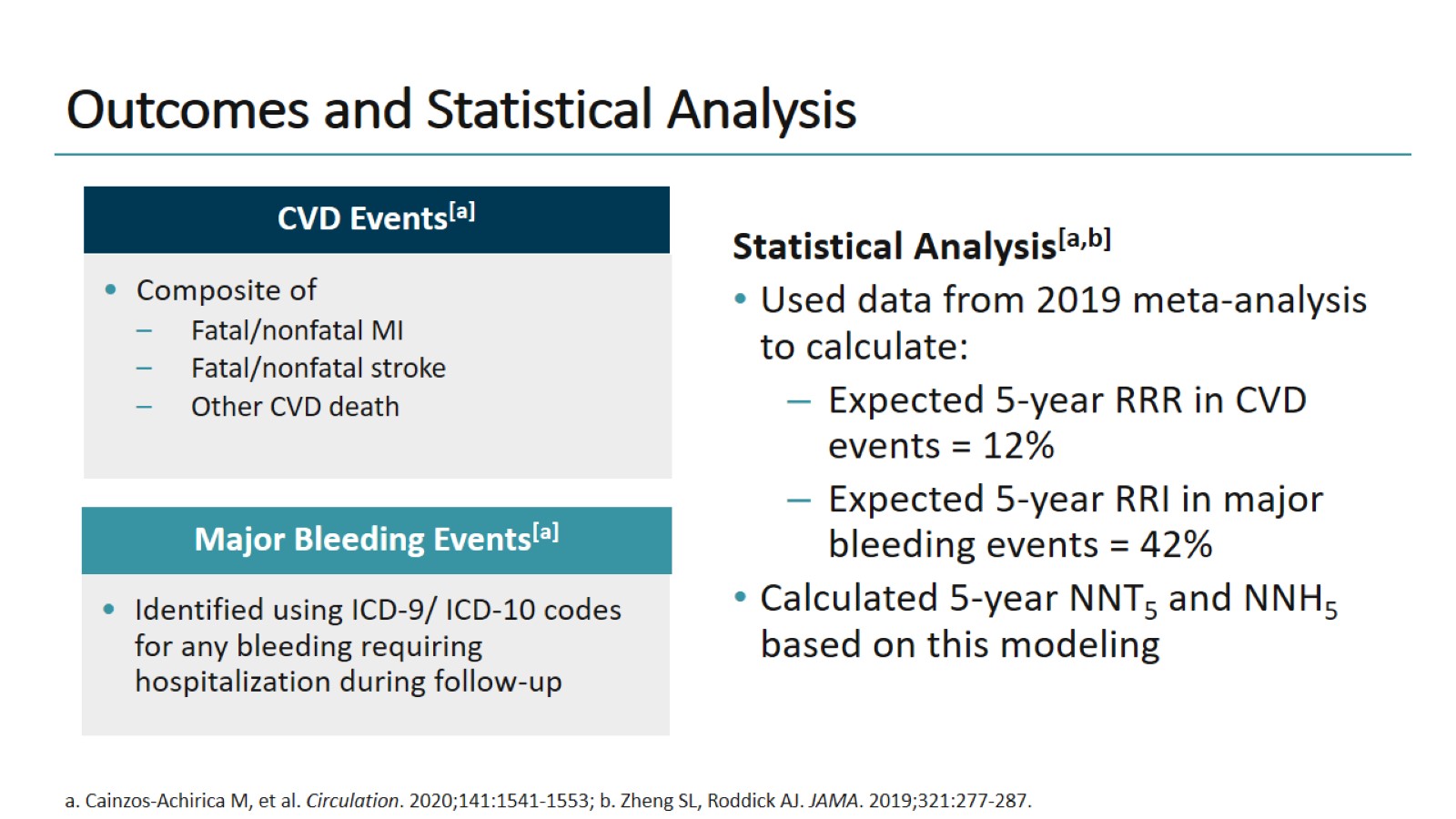 Outcomes and Statistical Analysis
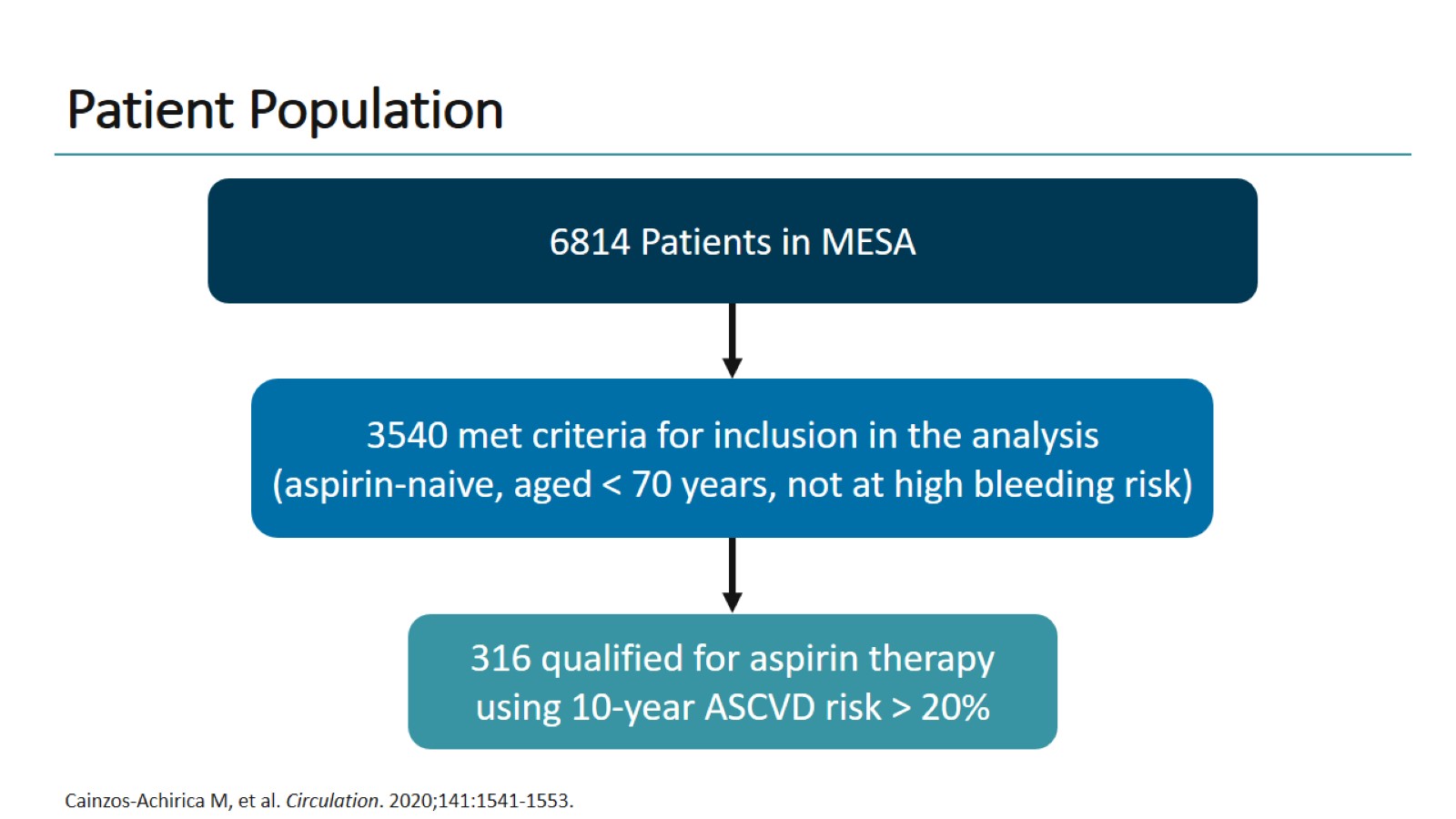 Patient Population
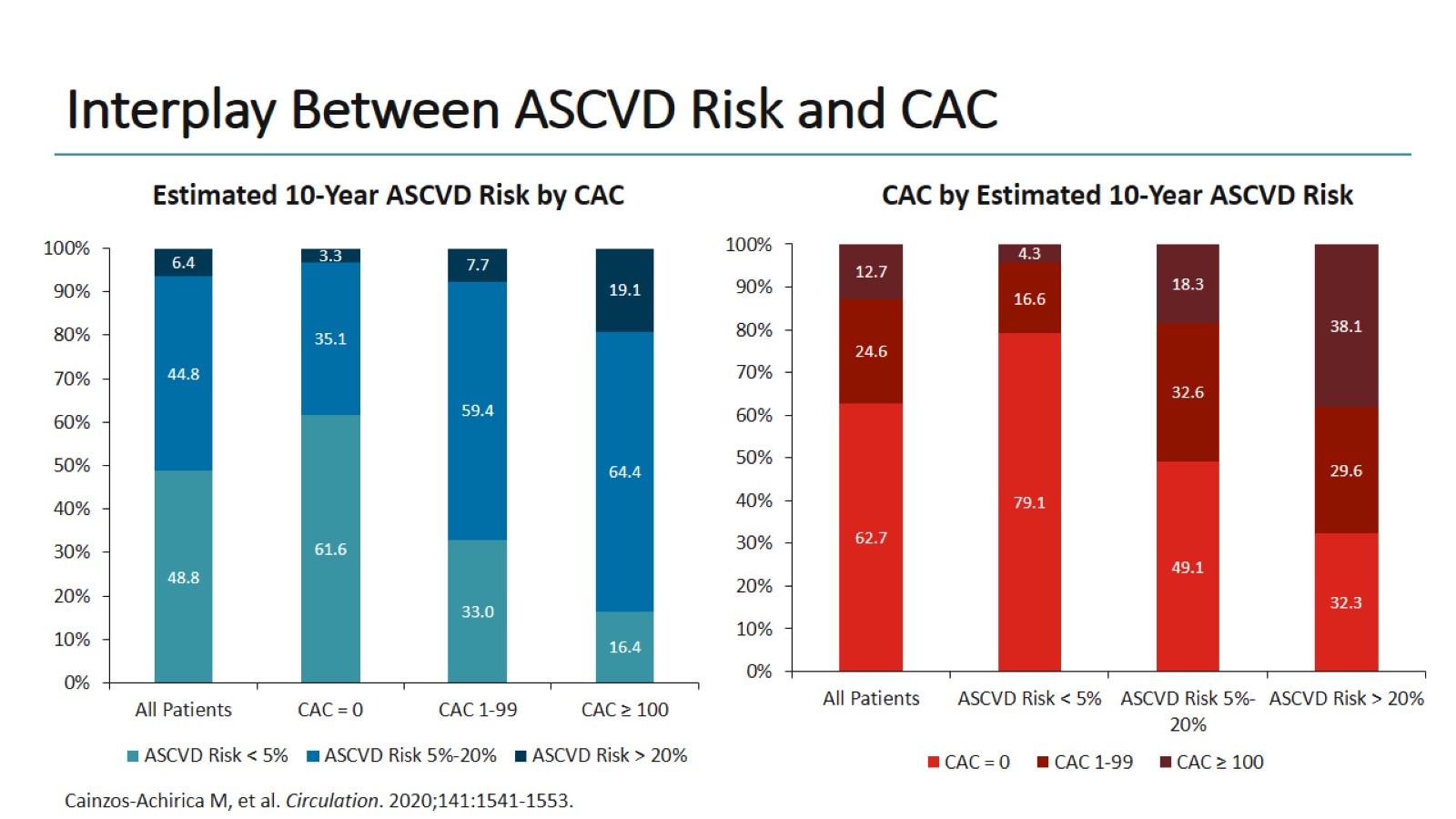 Interplay Between ASCVD Risk and CAC
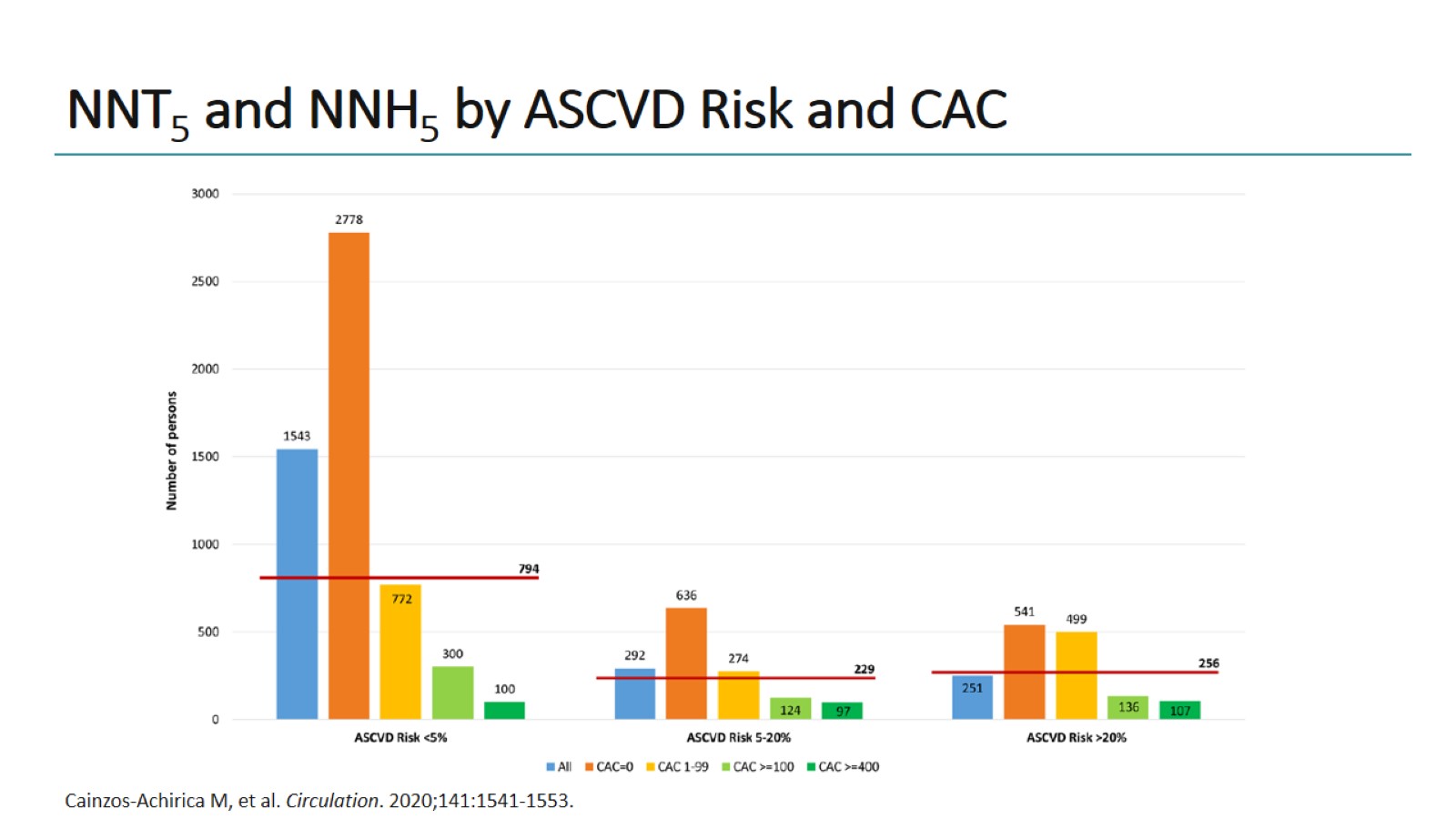 NNT5 and NNH5 by ASCVD Risk and CAC
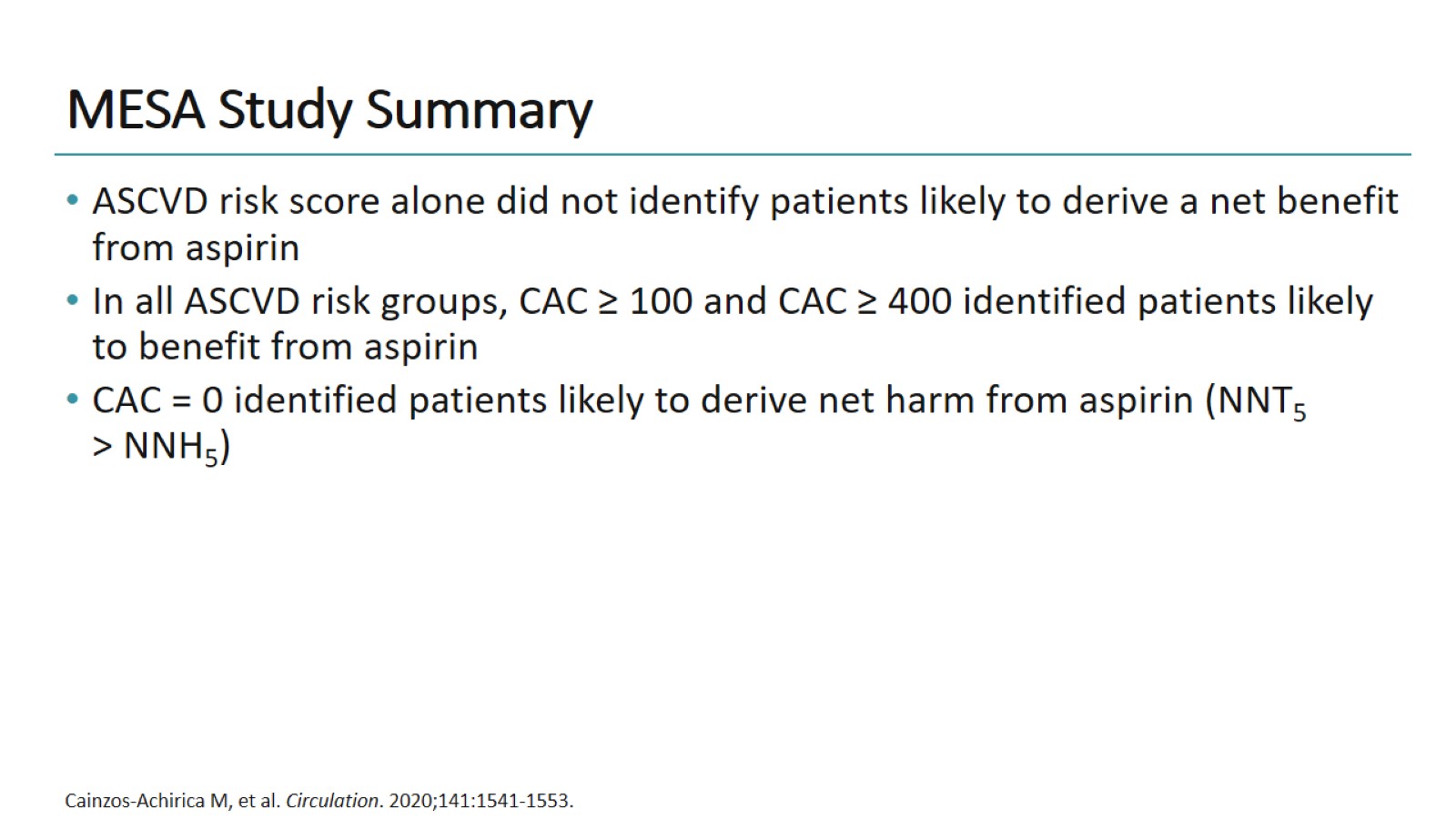 MESA Study Summary
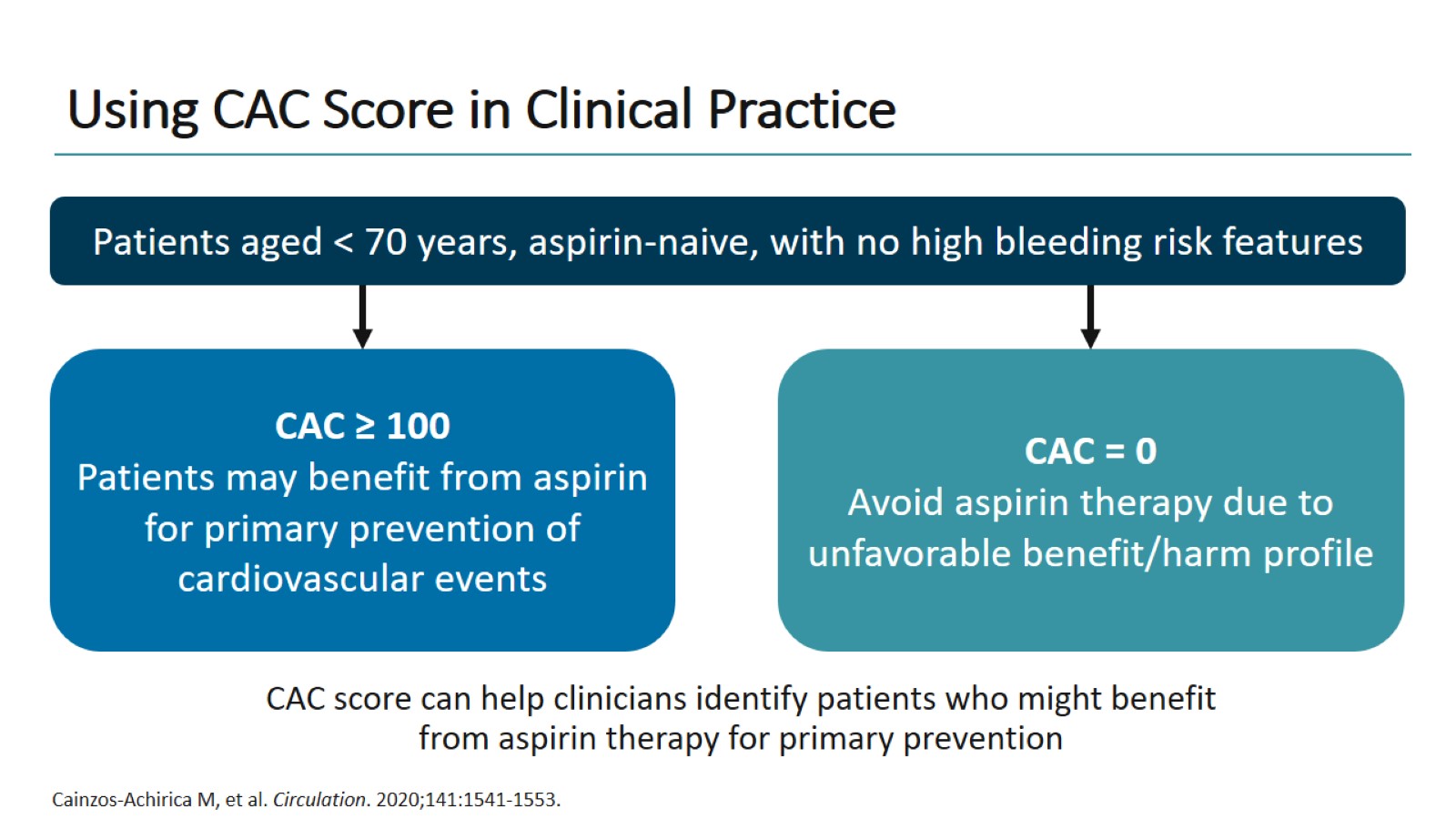 Using CAC Score in Clinical Practice
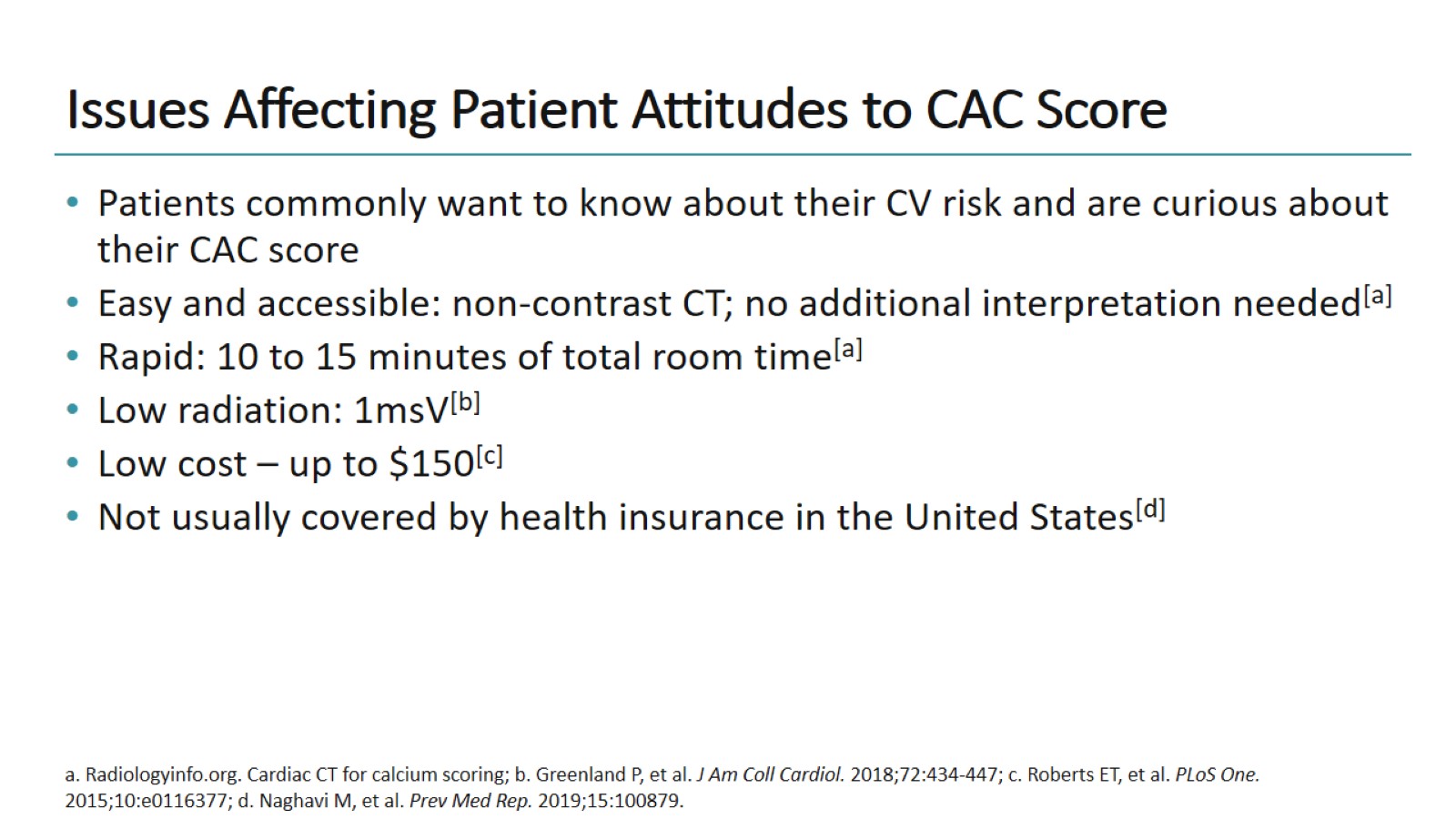 Issues Affecting Patient Attitudes to CAC Score
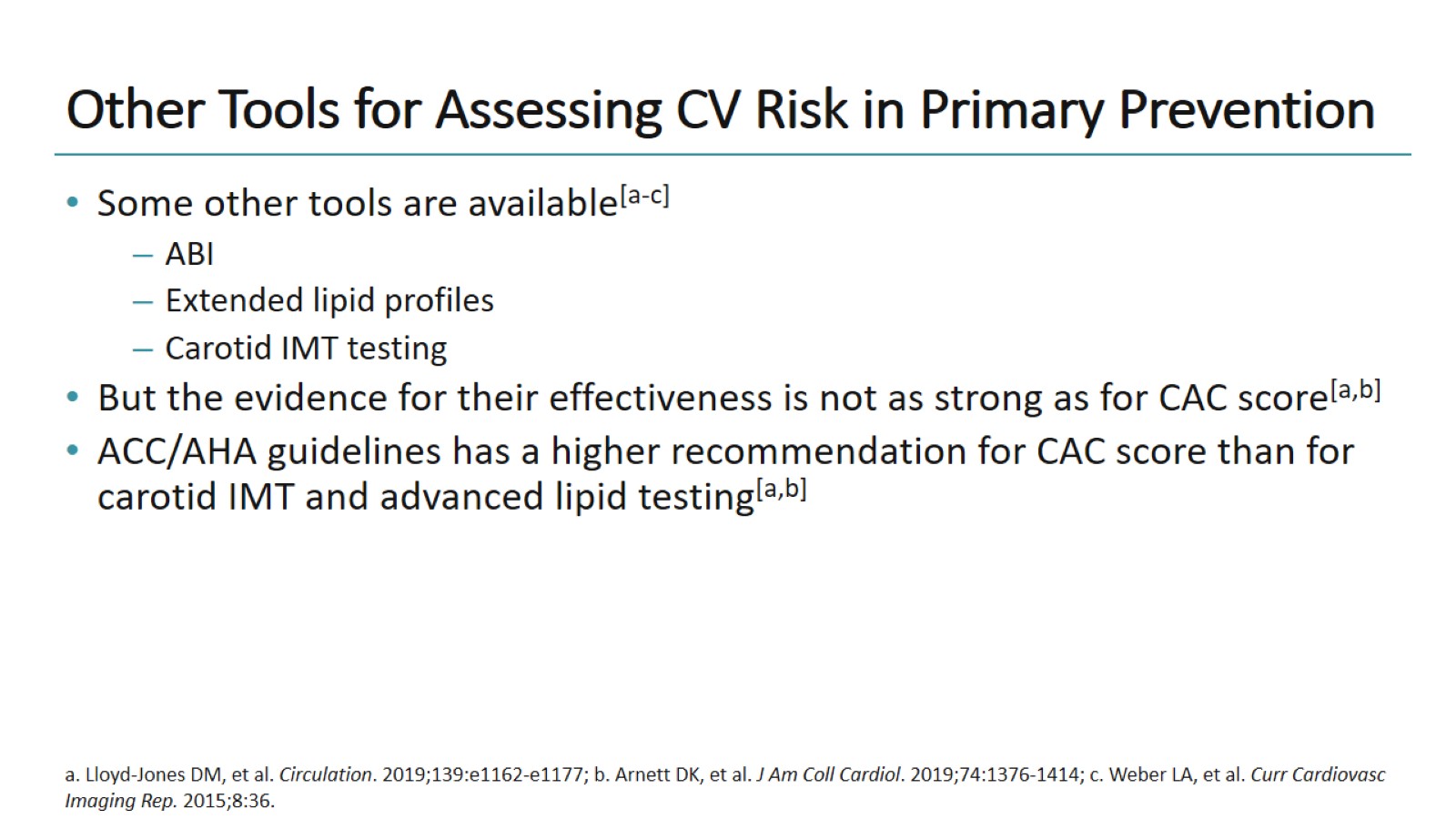 Other Tools for Assessing CV Risk in Primary Prevention
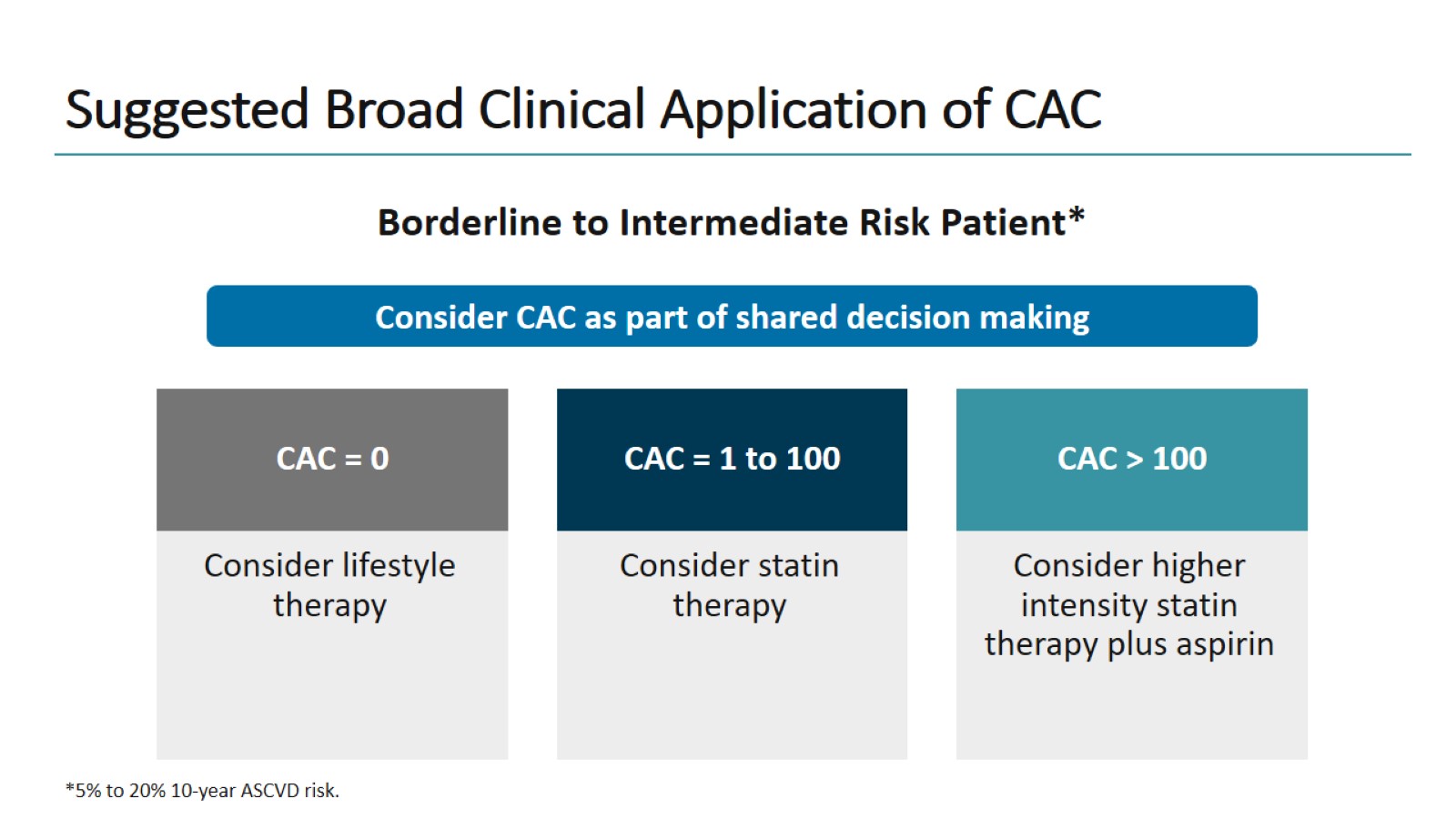 Suggested Broad Clinical Application of CAC
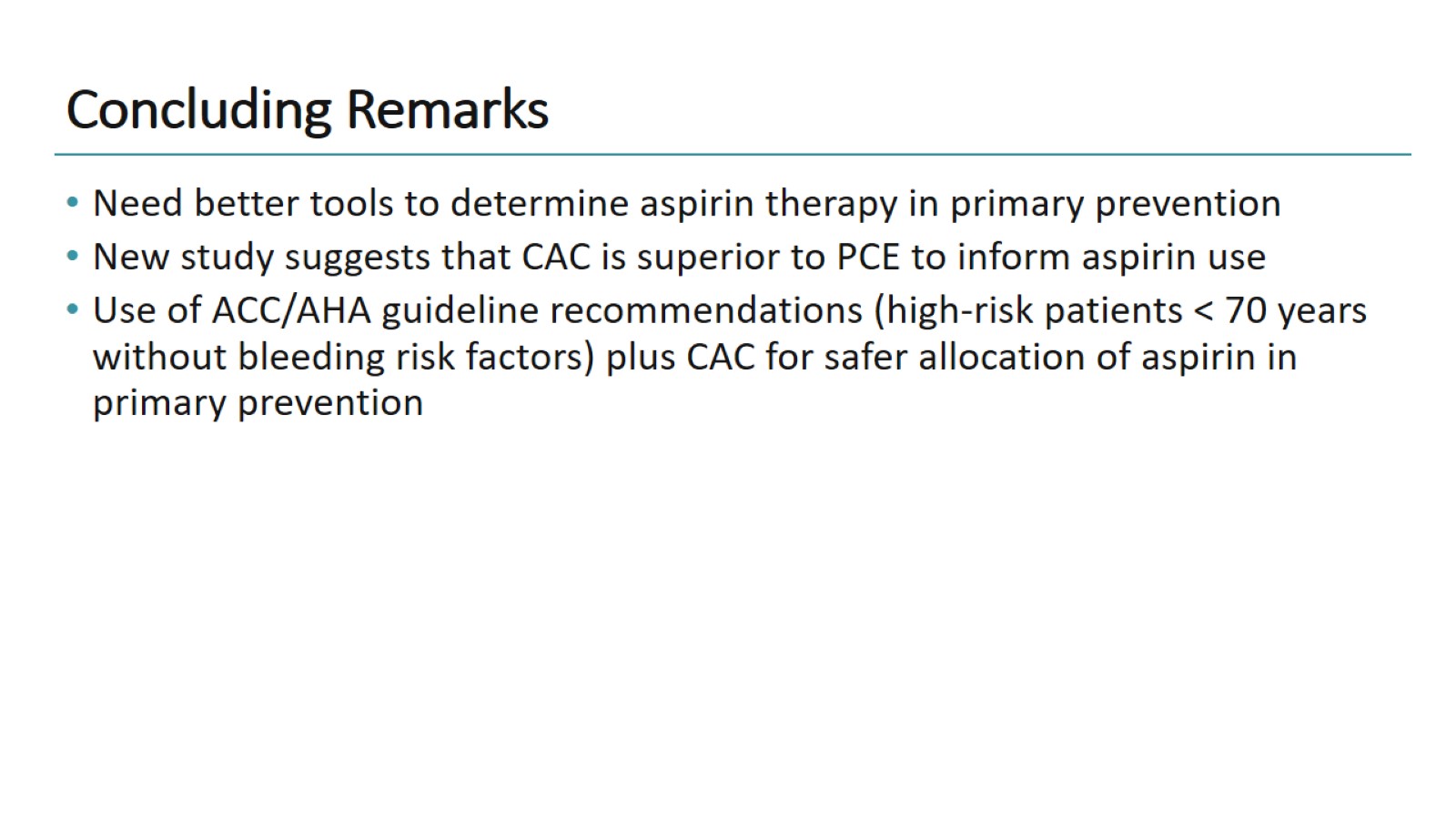 Concluding Remarks
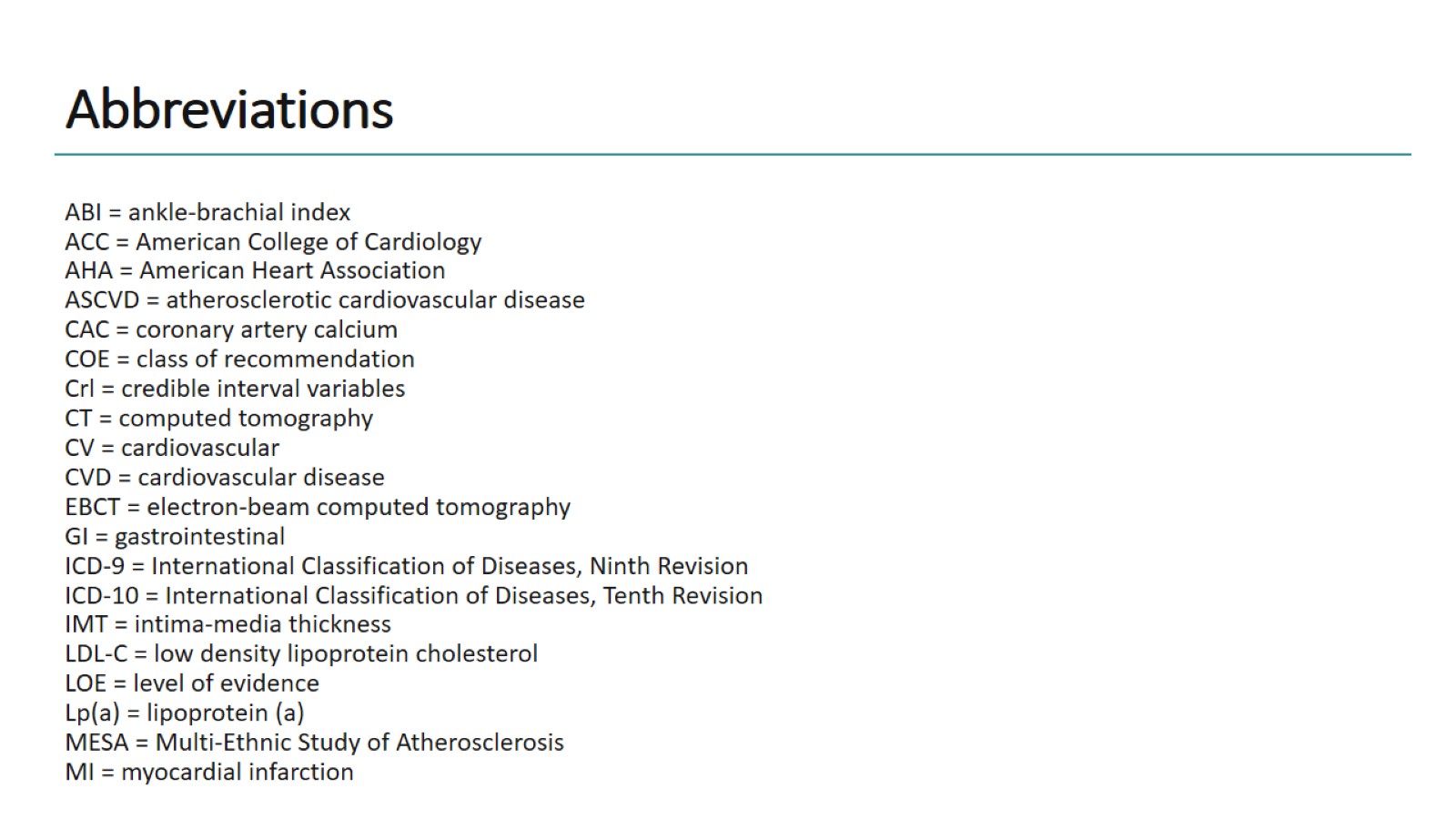 Abbreviations
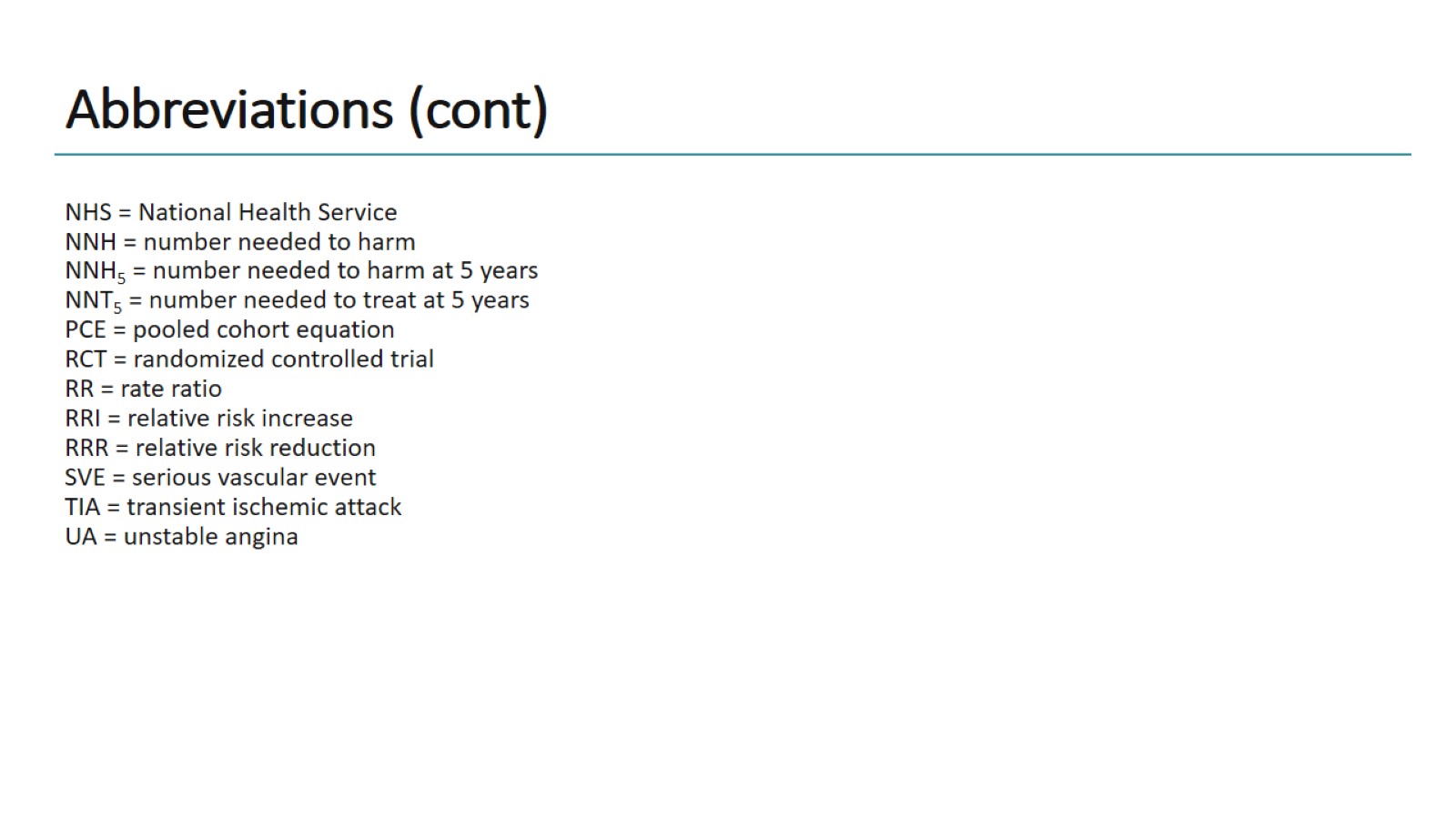 Abbreviations (cont)